APPLIED TECHNIQUES OF IMAGE CONTENT ANALYSIS USING AMAZON REKOGNITION
1
Alex Hooks, Stephen Mealor, Ashley Shiver, 
Austin Weaver, Jordan Williams
Overarching Research Question
2
How can one analyze unstructured data (e.g. images, text) in order to extract business value, benefit consumers, and learn how people communicate via online channels such as social media?

Unstructured Data – Any information that does not reside in a traditional row-column database (images, videos, tweets, etc.)
Project Motivation And Desired Outcomes
3
Today’s society encourages people to share their life experiences and thoughts on social media platforms, such as Facebook, Instagram, and Twitter.

Provides valuable information about the way users behave as individuals and consumers, is difficult to analyze and breakdown into statistical measures.

Our goal is to provide a way for scholars, practitioners, and developers to conduct image analysis for image classification.
[Speaker Notes: define unstructured data (verbally or add written definition?)
we are looking at ways to take unstructured information from images to a structured format for analysis]
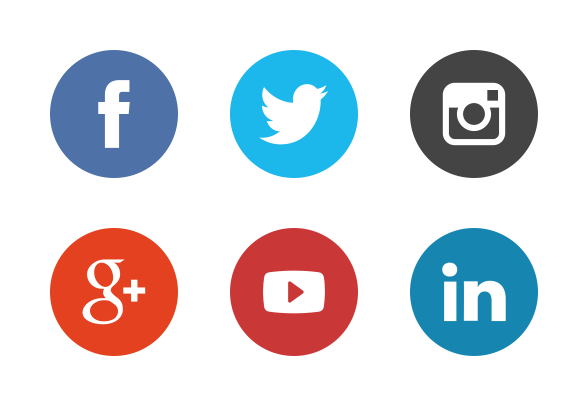 Related Works
4
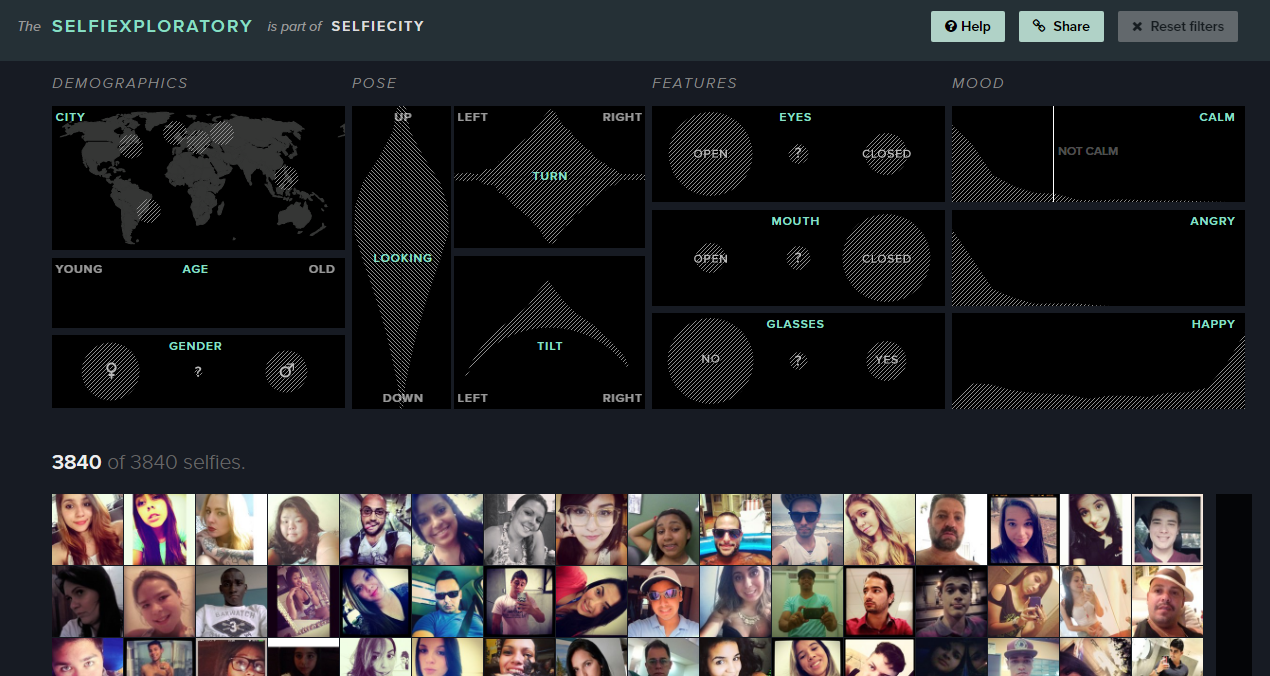 Selfiecity.net
Randomly collects self portraits on instagram from five major international cities: Bangkok, Berlin, Moscow, New York, and Sao Paulo
Explores patterns in poses and expressions
Performs detailed statistical analysis of subject demographics based on location
[Speaker Notes: screenshot selfiecity]
Approach
5
To approach this problem, our team designed a tool that will allow users to conduct image analysis on whichever photos they desire.
Selected images are uploaded to our web application
The uploaded images are processed by amazon Rekognition
Data collected from Rekognition’s output is then sent to a database
Image statistics are retrieved from database, and displayed on the web app in a simple format
Amazon Rekognition Architecture
6
7
Demo
Data from Rekognition
8
We analyzed 1,000 images 
Large variety from food to travel to automobiles and people
Retrieved data in JSON format to perform additional analysis

Defining sub-groups of images
Identifying mislabeled images
Data Sample - Cars
9
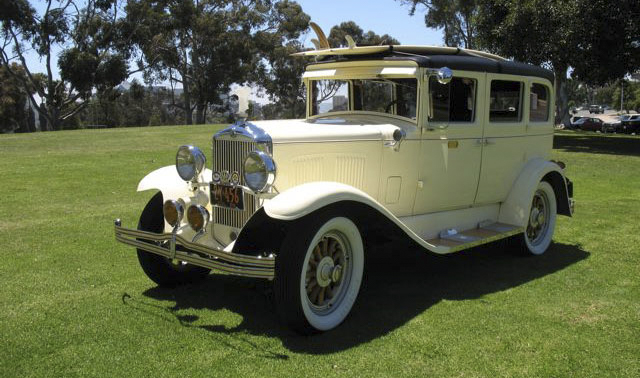 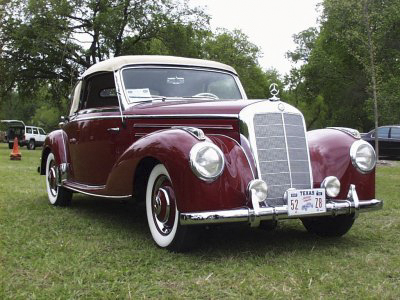 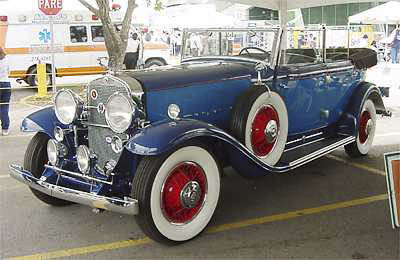 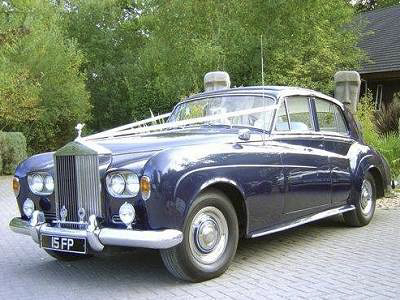 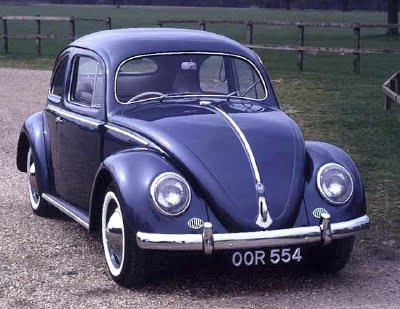 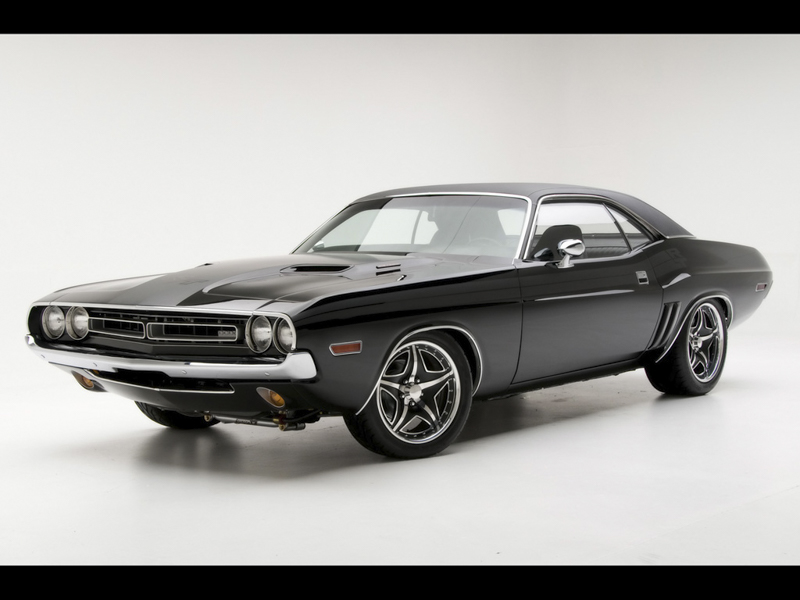 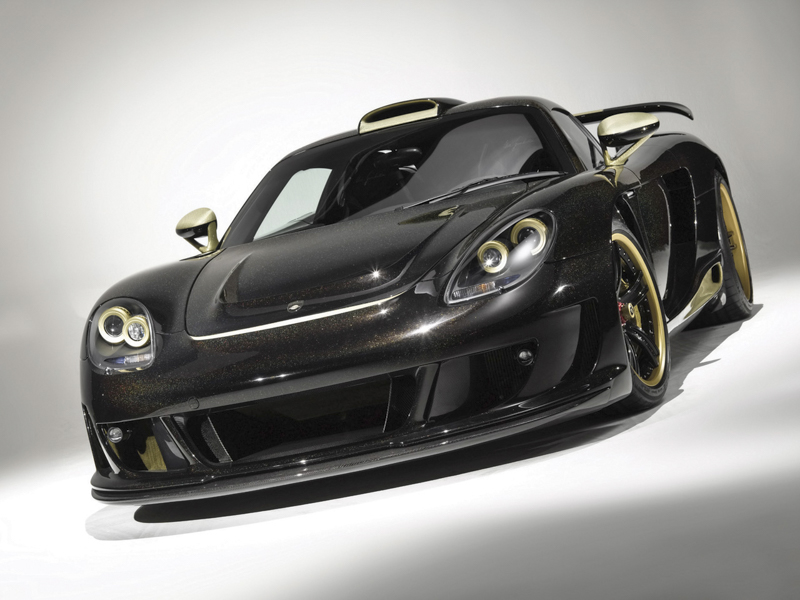 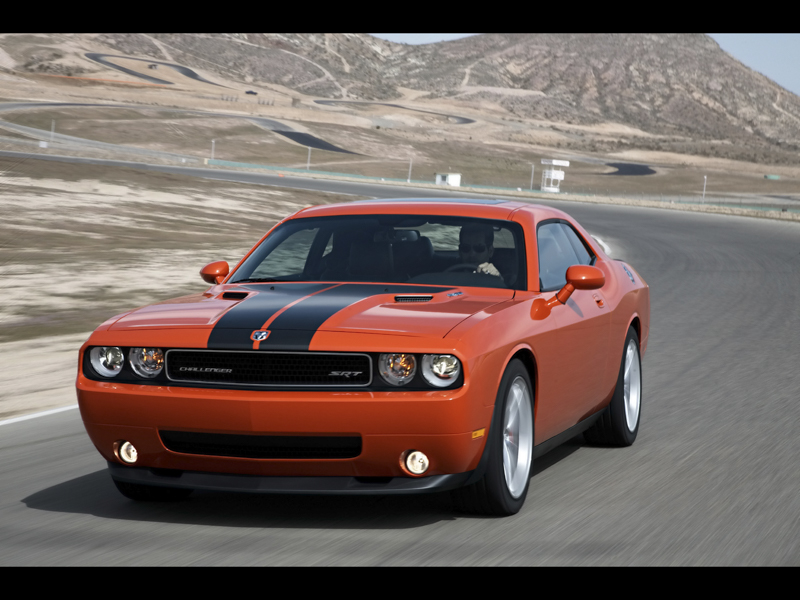 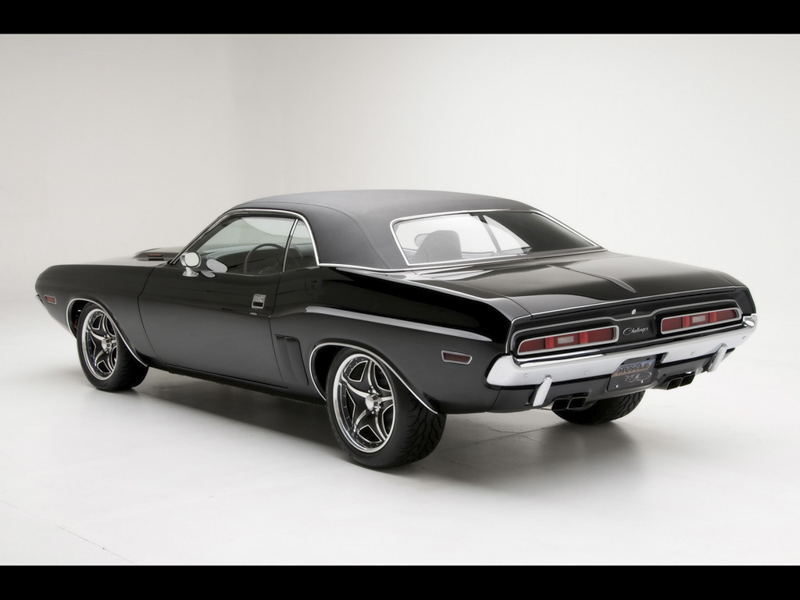 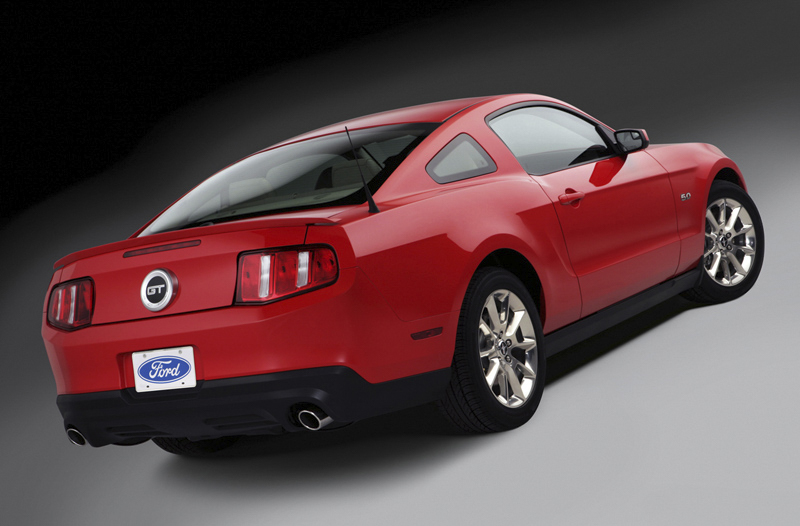 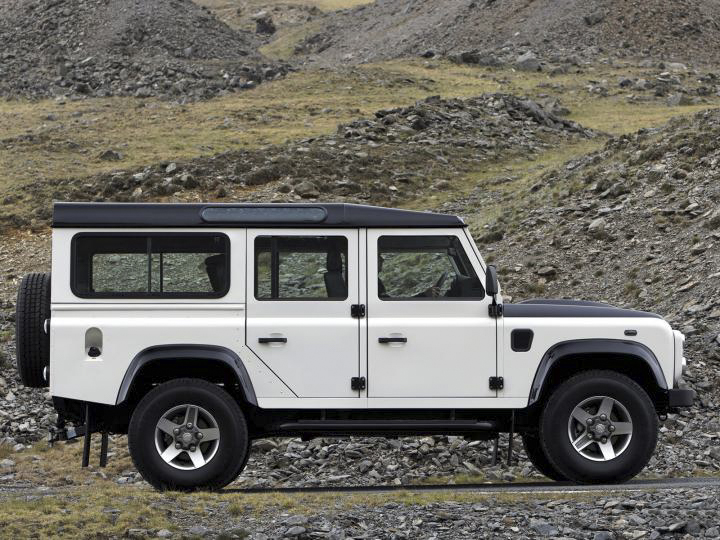 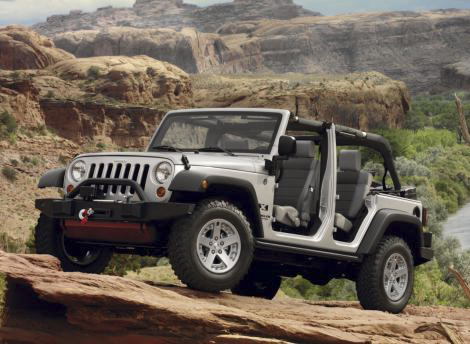 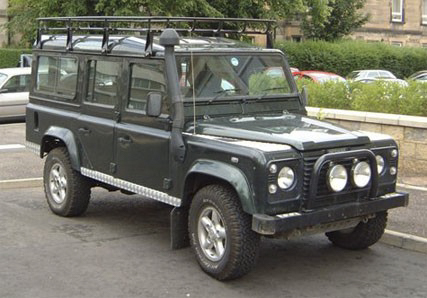 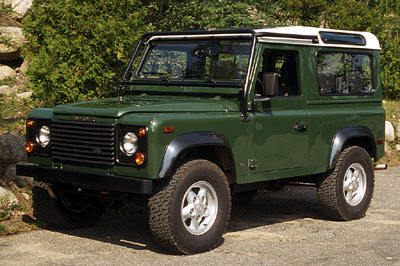 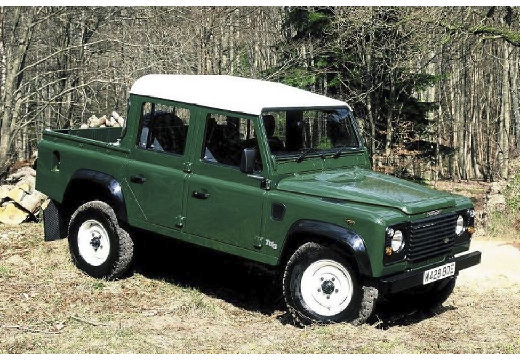 Analysis: Grouping Images into sub-groups
10
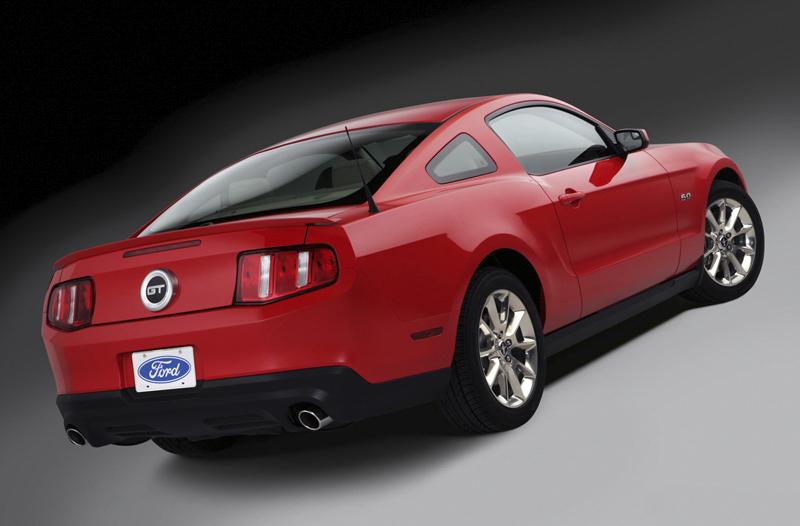 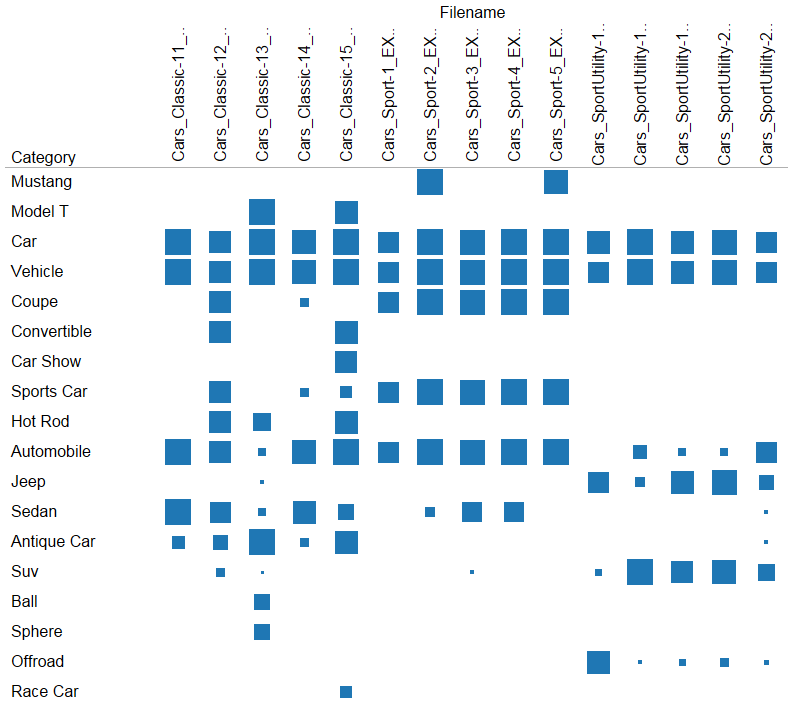 Find ‘major’ categories
Sports cars
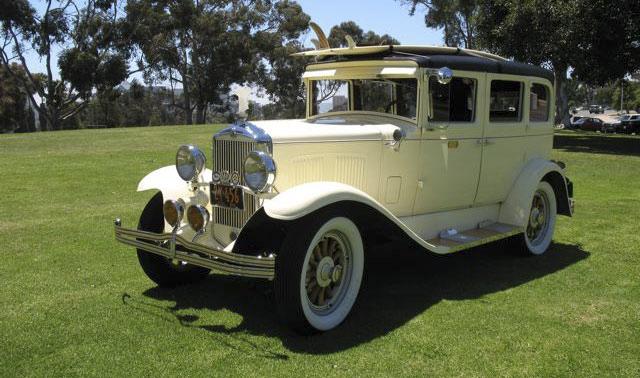 Find ‘minor’ sub-categories
Antique cars
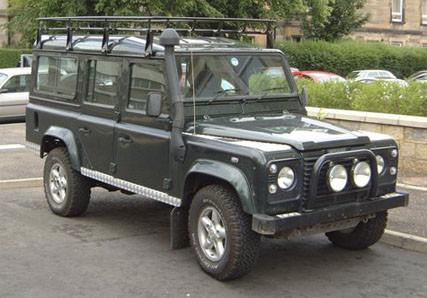 Sport Utility Vehicles
Data Sample
11
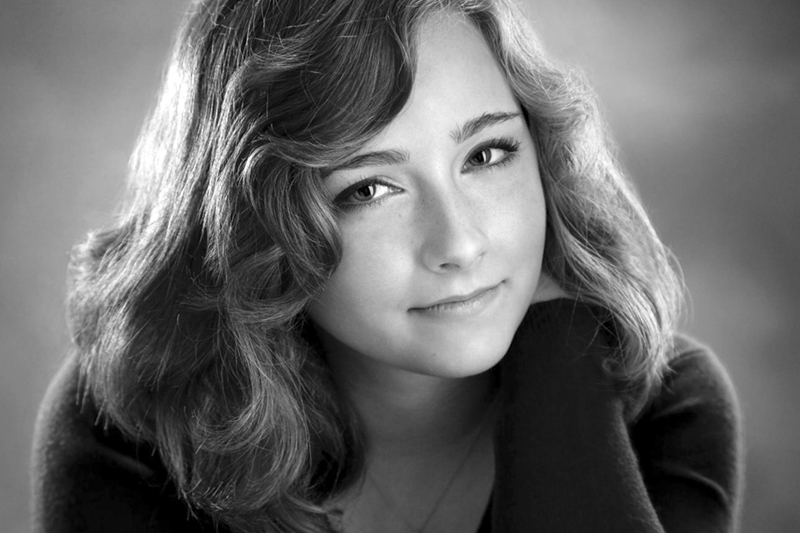 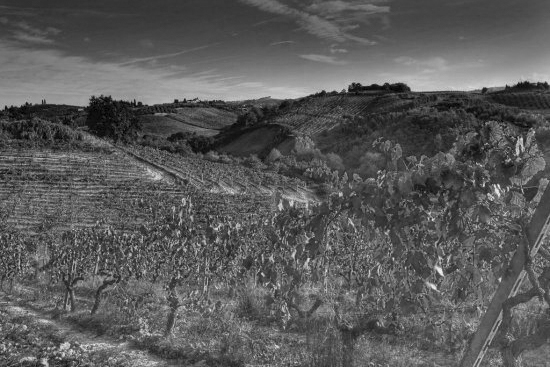 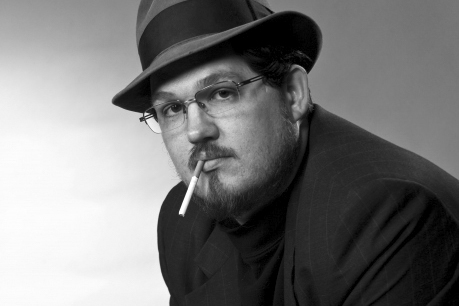 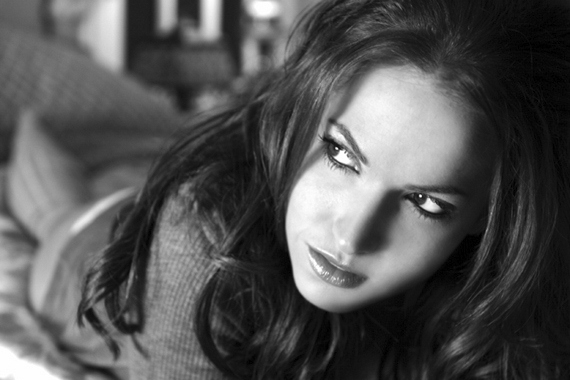 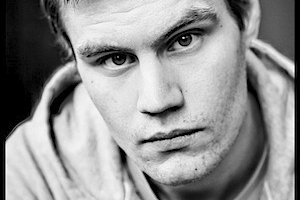 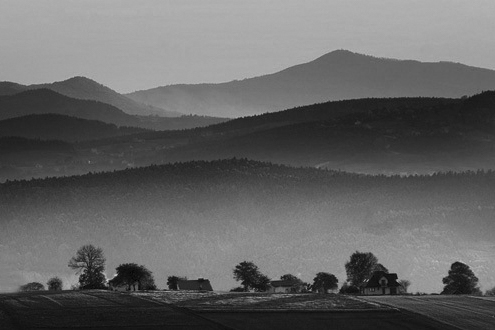 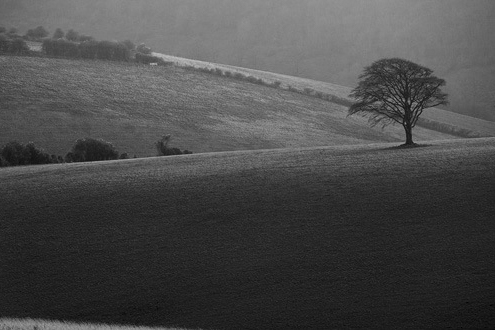 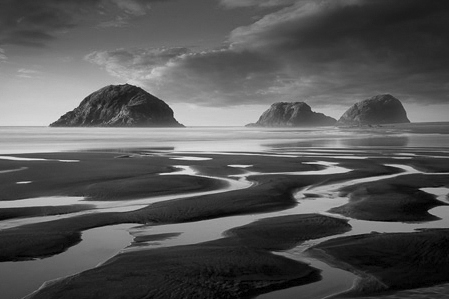 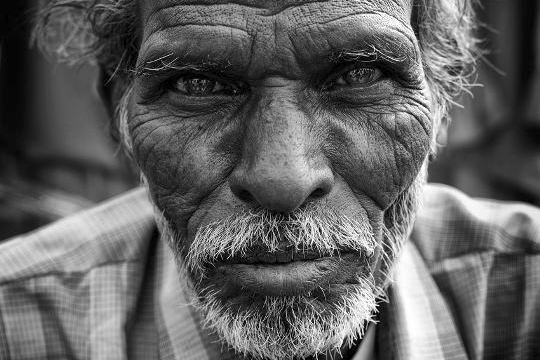 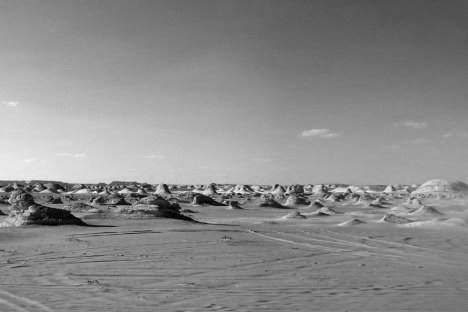 Analysis: Identifying Mislabeled Images
12
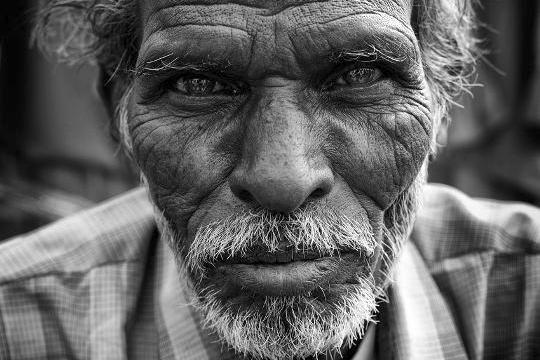 all labeled as ‘landscape’
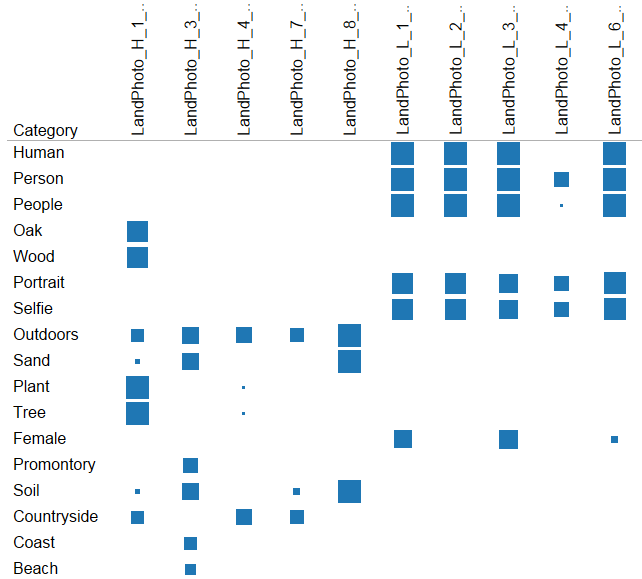 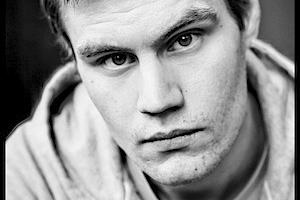 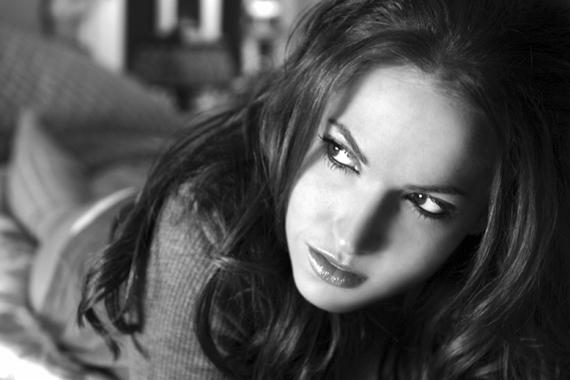 People
Photos
female
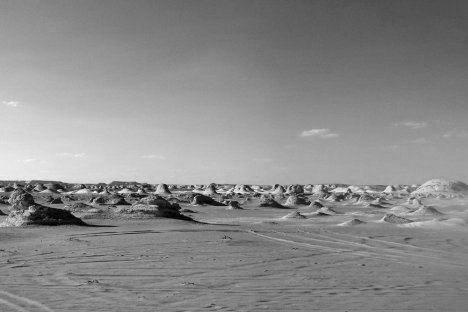 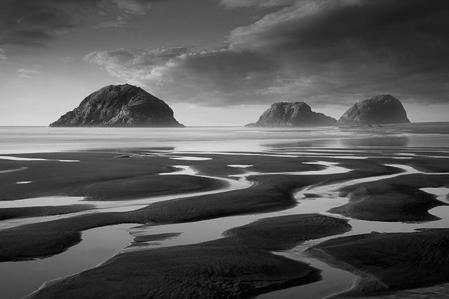 promontory
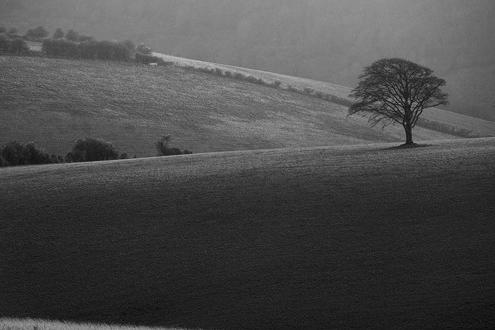 Landscape
Photos
Application and Next Steps
13
Potential uses
Image library used for real estate property listings enabling buyers and sellers to search a property by specific objects and attributes 
User verification that compares a live image to an image stored in a user/employee database
Facial similarity search based on a reference image that will return all matching faces found in a collection of images
Cataloging for e-commerce or archiving, Web development, improved image search, etc.
Next steps
Add facial recognition, emotion analysis, scene detection
Summary
14
We constructed an app to aid in the analysis of images. 
Gathered data can be used to categorize images usable for research, marketing efforts, etc.
We demonstrated the use of this on a live web app
Our analysis shows the potential to define sub-groups and identify mislabeled images

Questions?